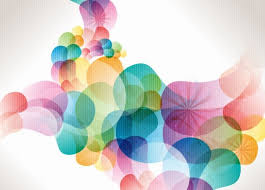 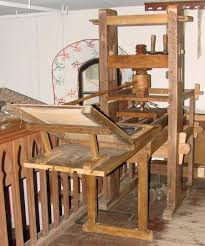 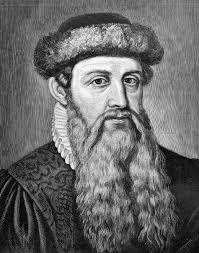 Czy wiesz, że…
Jan Gutenberg jest uważany za wynalazcę druku, a rok, w którym tego dokonał to 1450. Pierwsze wydrukowane książki to Biblia 
i Księga Wszelkiej Mądrości.
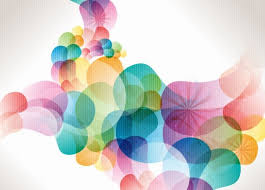 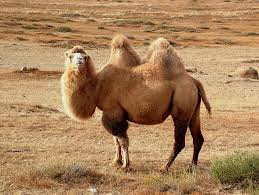 Czy wiesz, że…
Wielbłąd potrafi wytrzymać około 2 tygodni bez picia, a spragniony dorosły wielbłąd może wypić na raz nawet do 120 litrów wody.
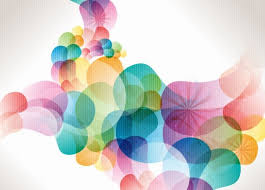 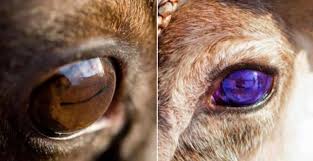 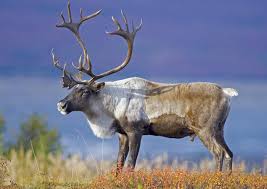 Czy wiesz, że
Gałki oczne reniferów zmieniają kolor na niebieski w zimie, aby pomóc im widzieć przy słabym oświetleniu.
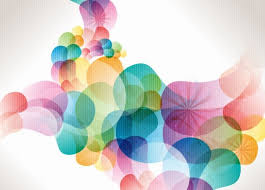 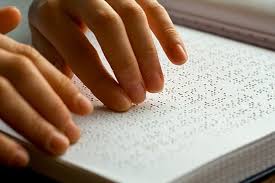 Czy wiesz, że…
Książkę napisaną alfabetem Braille’a wydrukowano po raz pierwszy w 1837 w Instytucie dla Niewidomych w Paryżu.
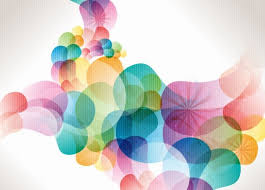 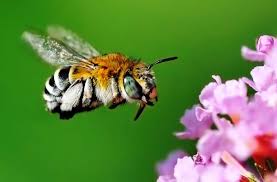 Czy wiesz, że…
Pszczoły miodne lecą z prędkością około 25 km na godzinę i uderzają skrzydłami 200 razy na sekundę.
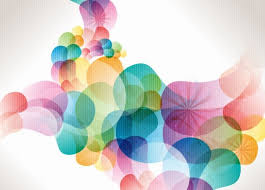 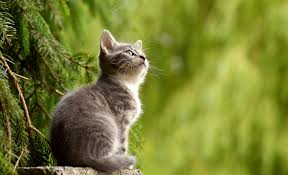 Czy wiesz, że…
Koty nie mają obojczyka. Ten "brak" sprawia, że mogą wciskać się we wszystkie szczeliny, przez które może przejść ich głowa
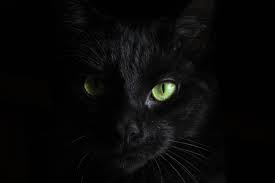 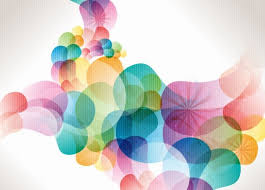 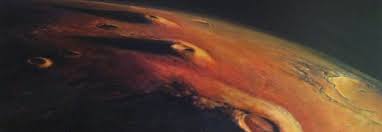 Czy wiesz, że…
Wenus jest najgorętszą planetą w naszym układzie słonecznym, o temperaturze powierzchni ponad 450 stopni Celsjusza.
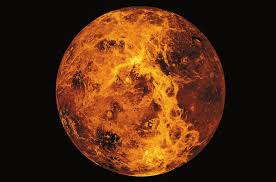